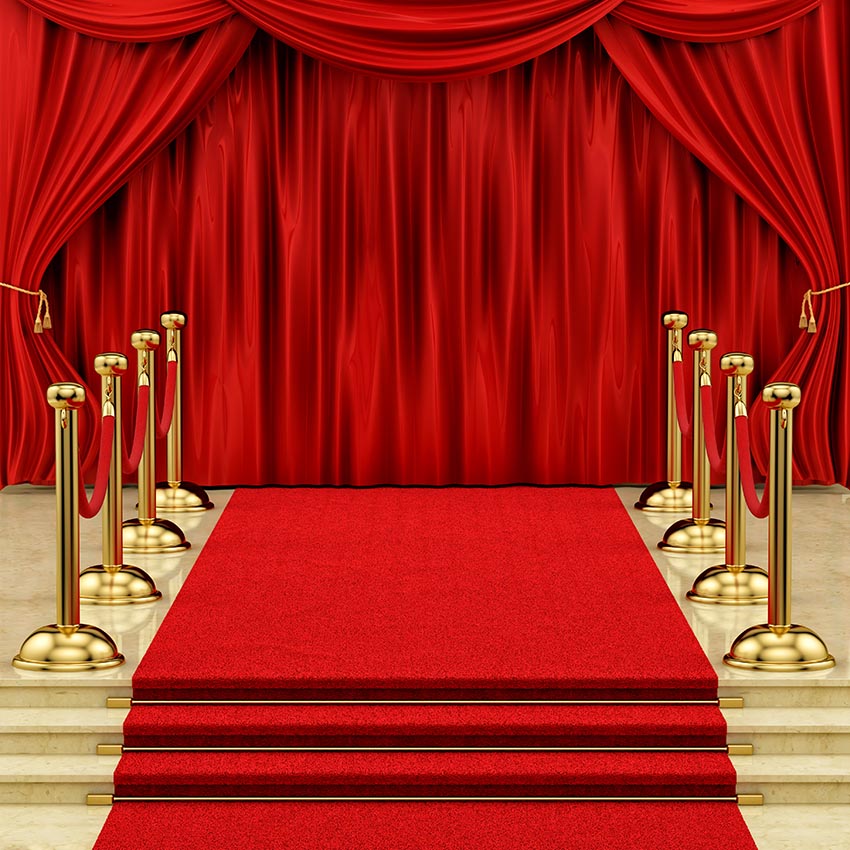 বিস্ মিল্লাহীর রাহ‌মানীর রাহীম
9/3/20XX
1
আসসালামু আলাইকুম
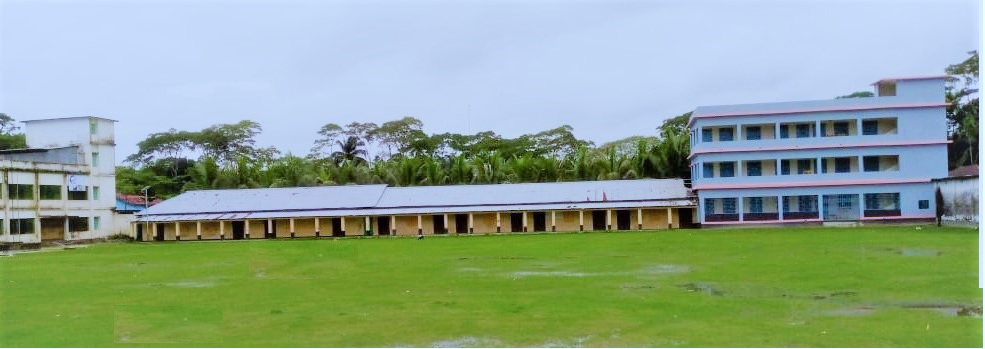 কলেজ আমার ঘরে
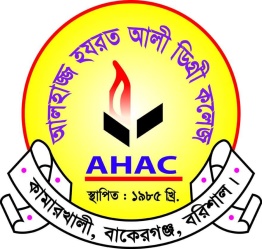 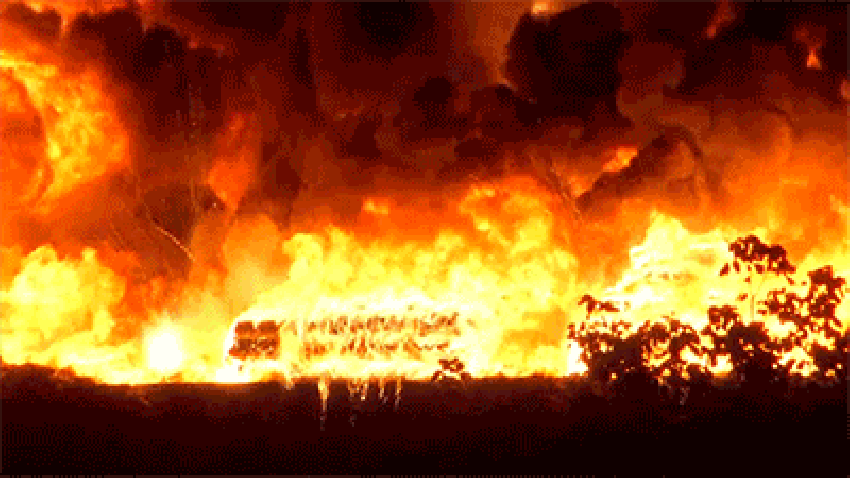 7/3/2021
2
9/3/20XX
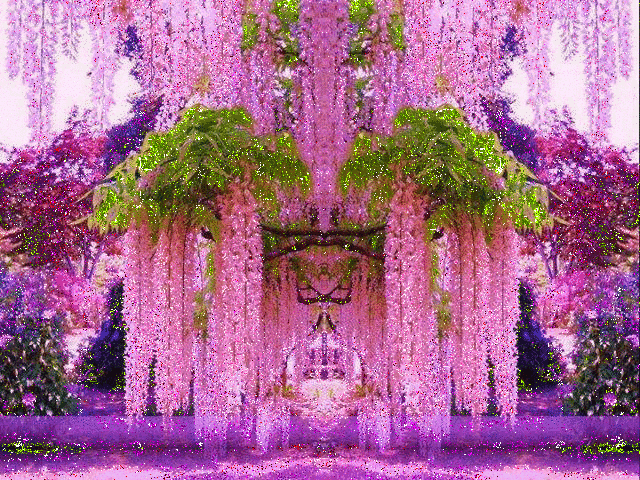 শুভেচ্ছা
স্বাগতম
3
9/3/20XX
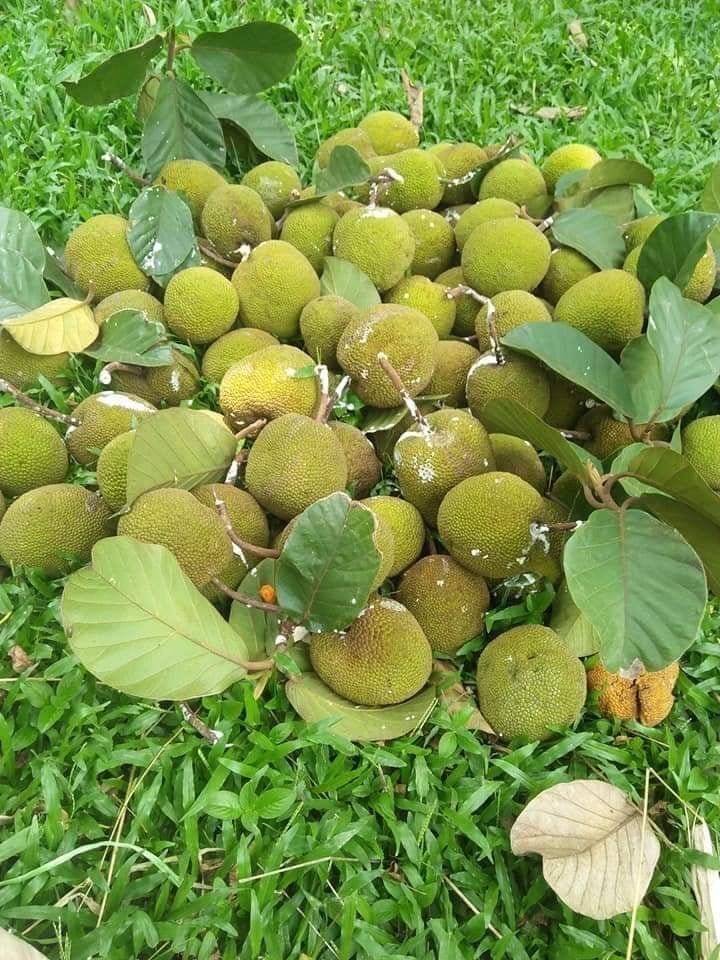 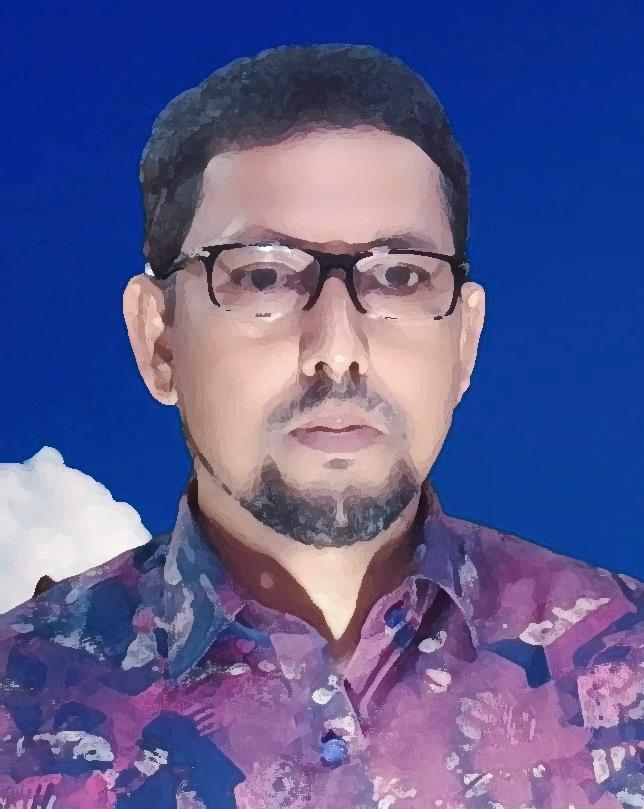 wkÿK cwiwPwZ
মো: মোশাররেফ হোসেন খানপ্রভাষক, দর্শন বিভাগআলহাজ্জ হযরত আলী ডিগ্রি কলেজকামারখালী, বাকেরগঞ্জ, বরিশাল।
9/3/20XX
7/3/2021
পাঠ পরিচিতি
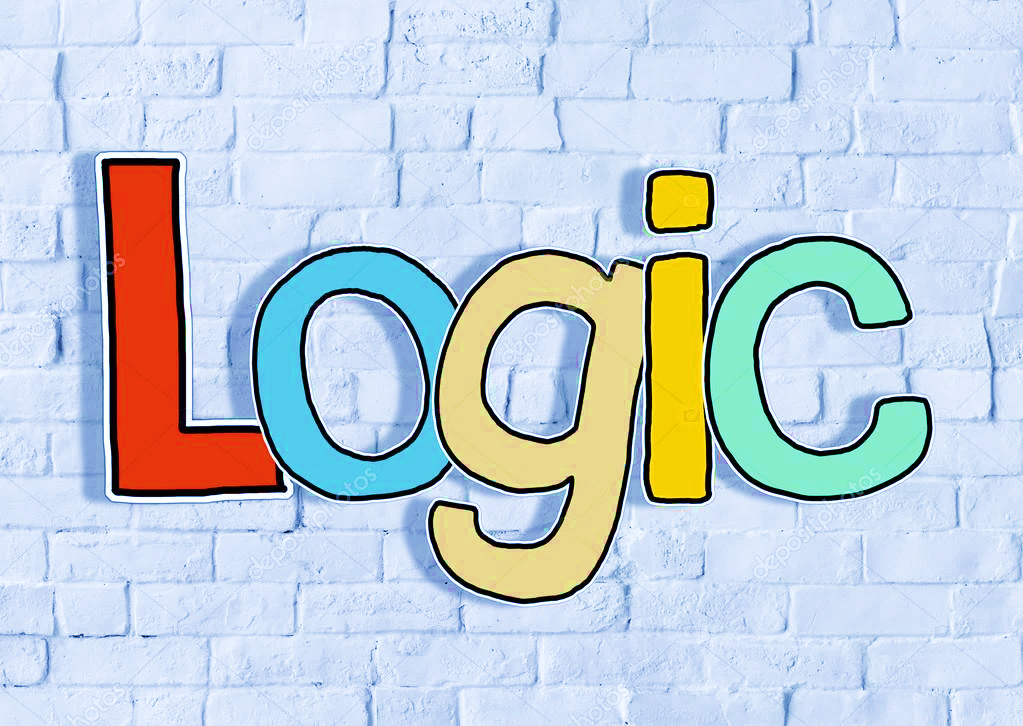 শ্রেণি: একাদশ-দ্বাদশ
বিষয়: যুক্তিবিদ্যা প্রথম পত্র
 অধ্যায়: ষষ্ঠ (অবরোহ অনুমান)
মোট শিক্ষার্থী: 	                            জন
উপস্থিত  শিক্ষার্থী:                            জন
সময়:		   				    মিনিট
তারিখ:
আজকের পাঠ
আবর্তন
আবর্তনের নিয়মাবলি
আবর্তনের প্রকারভেদ
5
9/3/20XX
3 July 2021
শিখনফল:
আশা করা যায় যে, পাঠ শেষে শিক্ষার্থীরা
 আবর্তনের ধারণা ব্যাখ্যা করতে পারবে।
 আবর্তনের নিয়মাবলি বর্ণনা করতে পারবে।
 আবর্তনের প্রকারভেদ ব্যাখ্যা করতে পারবে।
6
9/3/2021
পূর্ব ধারণা
অবরোহ অনুমানের প্রকারভেদঃ
7
9/3/20XX
8
9/3/20XX
আবর্তনের ধারণা:
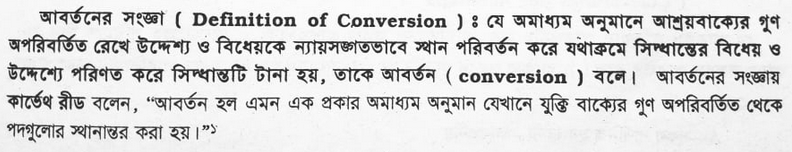 9/3/20XX
আশ্রয়বাক্য
কোনো শিক্ষার্থী নয় অসৎ------E
সংযোজক
উদ্দেশ্য
বিধেয়
বাক্য
আশ্রয়বাক্য
কোনো অসৎ নয় শিক্ষার্থী ------E
উদ্দেশ্য
বিধেয়
বাক্য
সংযোজক
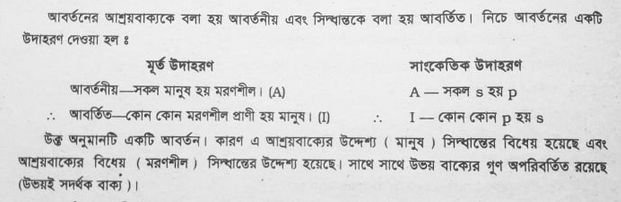 9/3/20XX
আবর্তনের নিয়ামাবলি
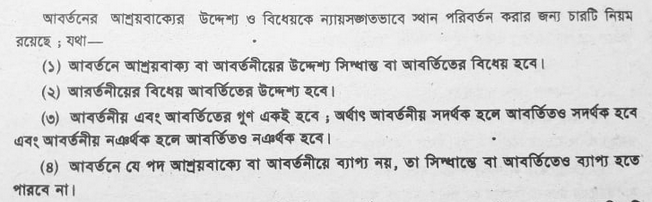 9/3/20XX
আবর্তনের প্রকারভেদ
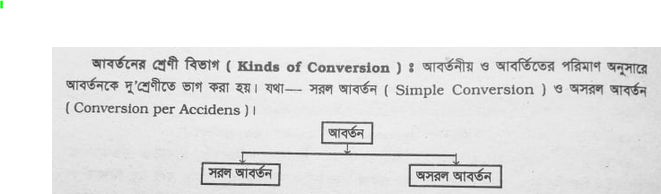 9/3/20XX
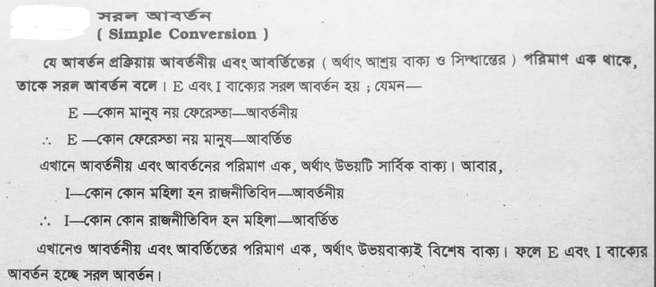 9/3/20XX
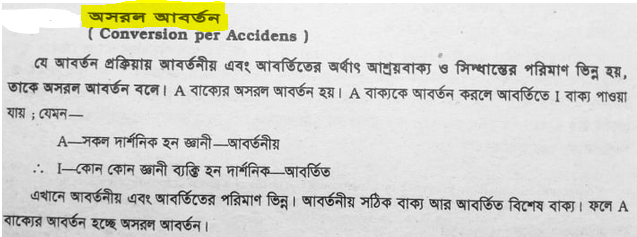 9/3/20XX
GKK KvR:
প্রশ্ন-১. আবর্তন প্রধানত কয় প্রকার? 
প্রশ্ন-২. আবর্তনে কয়টি আশ্রয়বাক্য থাকে ?
প্রশ্ন-৩. আবর্তনের আশ্রয়বাক্যকে কী বলে?
16
9/3/20XX
GKK Kv‡Ri DËi:
প্রশ্ন-১. আবর্তন প্রধানত ২ প্রকার। 
প্রশ্ন-২. আবর্তনে একটি আশ্রয়বাক্য থাকে ।
প্রশ্ন-৩. আবর্তনের আশ্রয়বাক্যকে আবর্তনীয় বলে।
17
9/3/20XX
`jMZ KvR:
আবর্তনের ৫টি উদাহরণ লিখ।
18
9/3/20XX
দলগত কাজের উত্তর
19
9/3/20XX
19
9/3/20XX
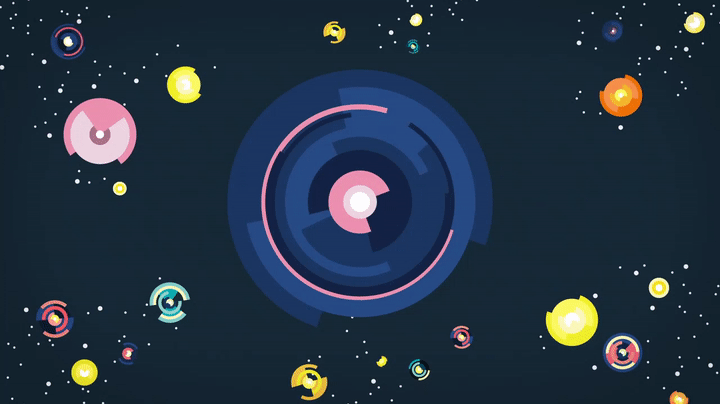 সার্বিক মূল্যায়ণ:
আজ আমরা যা শিখলাম-
আবর্তন
আবর্তনের নিয়মাবলি
আবর্তনের প্রকারভেদ
20
9/3/20XX
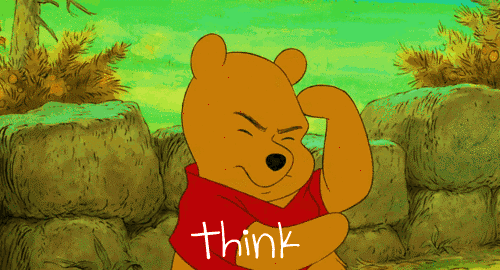 বাড়ির কাজ
নিচের চিত্র দ্বারা যে অনুমান বোঝায় তার   যৌক্তিকতা বিচার করো-
21
9/3/20XX
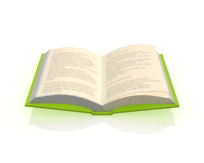 mnvqK MÖš’cwÄ:
যুক্তিবিদ্যা (প্রথম পত্র) একাদশ ও দ্বাদশ শ্রেণি	: মো: মাহবুবুর রহমান
যুক্তিবিদ্যা (প্রথম পত্র) একাদশ ও দ্বাদশ শ্রেণি	: ফওজিয়া
যুক্তিবিদ্যা (প্রথম পত্র) একাদশ ও দ্বাদশ শ্রেণি	: ড. মো: মাসুদ আলম
যুক্তিবিদ্যা (প্রথম পত্র) একাদশ ও দ্বাদশ শ্রেণি	: বিষ্ণুপদ সরকার
যুক্তিবিদ্যা (প্রথম পত্র) একাদশ ও দ্বাদশ শ্রেণি	: 
		ড. মো: শওকত হোসেন  ও	কাজী শোয়েবুর রহমান
22
9/3/20XX
3 July 2021
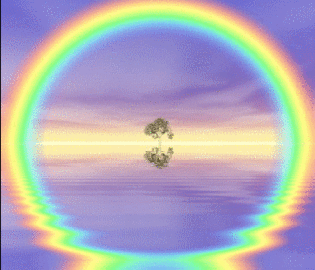 cieZx© cvV †NvlYv:
A, E, I এবং O যুক্তিবাক্যের আবর্তন
A যুক্তিবাক্যের সরল আবর্তন
23
9/3/20XX
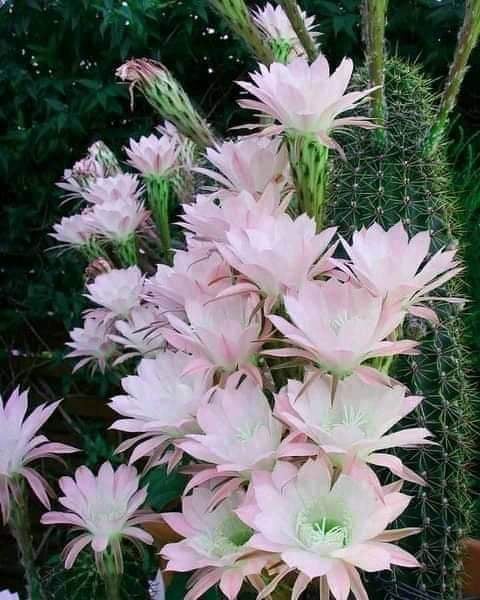 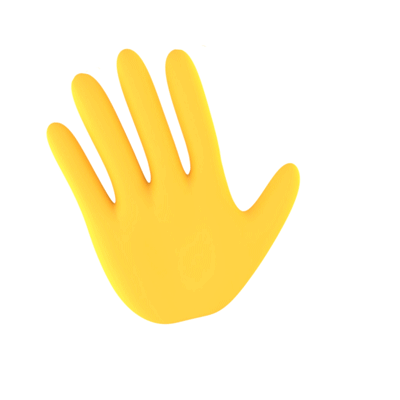 24
9/3/20XX